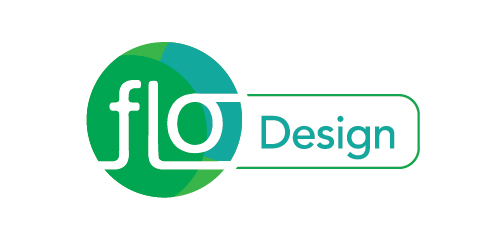 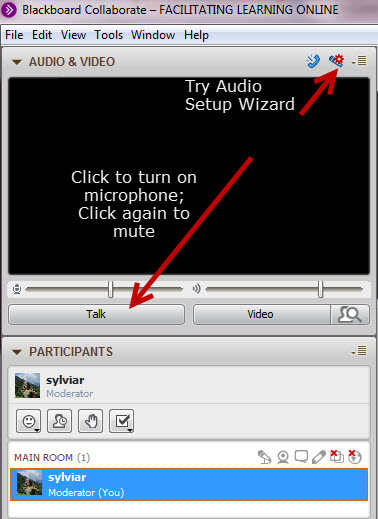 Day, Date   “Construction Tips”time  PST
While you’re waiting:

Plug in your headset/microphone and do the Audio Setup Wizard.

Say “Hi” – click on the Talk button.

Mute your microphone unless you’re speaking

Get attention by raising your hand or type in the chat (bottom left)
This session will be 
recorded
[Speaker Notes: Check if anyone has not attended a Collaborate session yet – do they need a refresher on the basic tools? (whiteboard adding text tools)]
Proposed Agenda
Community Check-in
  Mid-point Milestones
  Burning Questions
  The Design Project vs Prototype
   ???
[Speaker Notes: Review – ask them if they have additional agenda items – we can add as we go too – but hold till the end.]
Check-in
Add a check-in activity – icebreaker type?
[Speaker Notes: How’s everyone feeling at this point in Week 3?]
Mid-point Milestones
Design Topic
Design Approach
Select
OLA
Finalize
Plan
Team
?
Select Drawing Tool
Develop
Dwg
Begin
Plan
Develop
Plan
Describe
OLA
[Speaker Notes: Show visual milestones for Design project – talk about underlying expectations?  That they share at the end of each week and provide some feedback to other projects. Maybe too challenging? 

good spot to remind of a plan within a plan- the 2nd Develop Plan is the plan within the plan, right?]
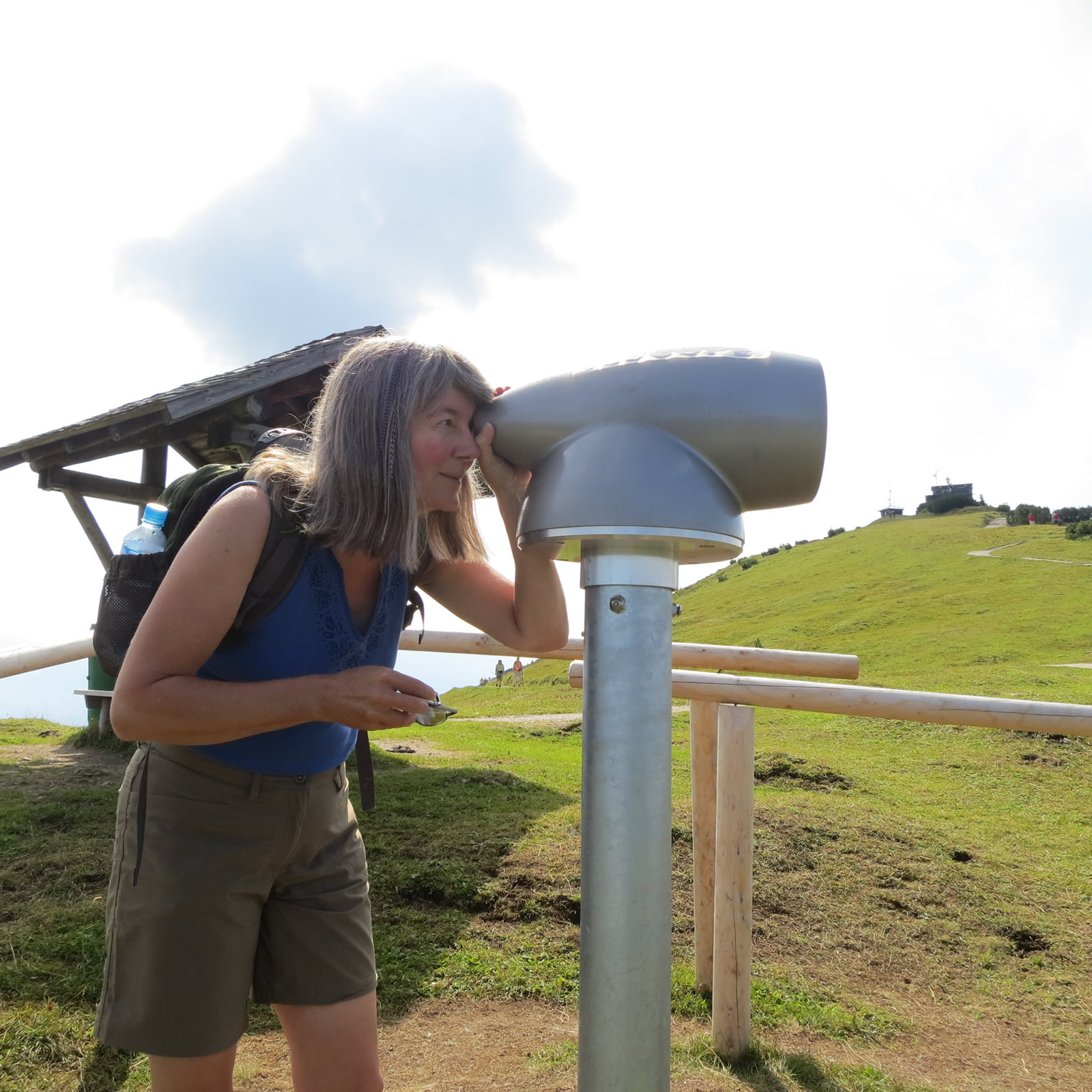 Alignment
Intended 
Learning 
Outcomes
Discuss important elements of online learning design…
Plan a short unit of online learning …
Plan a prototype online learning activity…
Present and explain learning design project and prototype with peers
Participate in collaborative, constructive review and feedback of design projects
[Speaker Notes: Quick review of learning outcomes relevant to the design project (check if they’ve read them first- in Handbook)

What are their intentions / objectives / expectations

Review – 
Discuss important elements…. – part of ongoing Studio conversations and each Week’s Overview
Unit of Learning - some or all of elements in planning template and some elements that are shared in Week 3 Overview – some quality and accessibility design guidelines
Plan should allow us to understand how a learner would be engaged and guided in learning some part of the LOs for the unit
Prepare a “showcase” presentation – 10 min synchronous / or asynchronous screencast (with audio/video?) explain choices
Participate in collaborative…etc.]
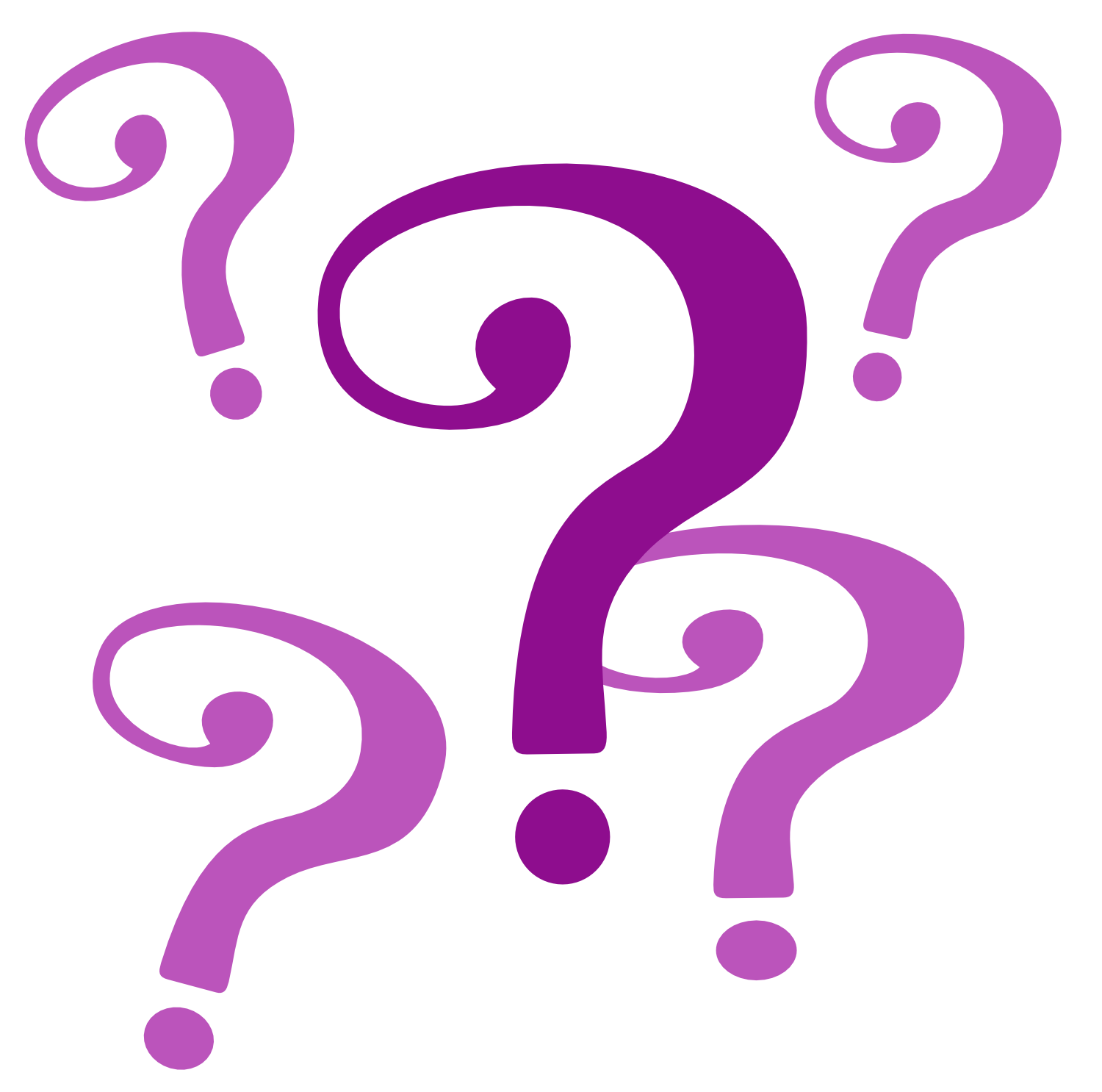 What are your challenges right now? 

What kind of help do you need to design the learning activity?
[Speaker Notes: A choice to go into groups or work as a whole? Depends how many show up?]
Summary
[Speaker Notes: As we listen or listen in, we could compile what we ?]
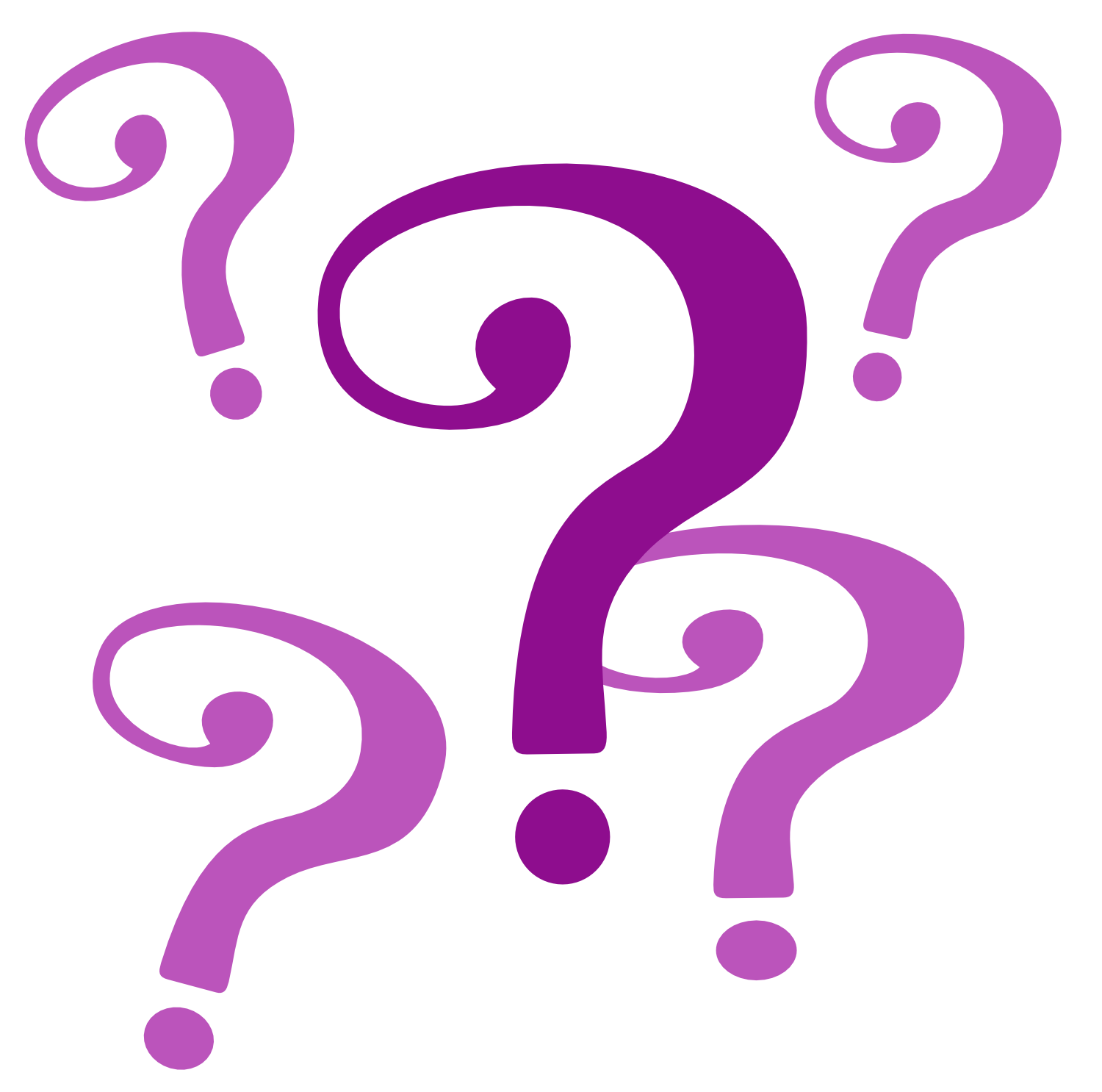 [Speaker Notes: Any questions]